ECE 340 Lectures 12-15Optical Absorption; Recombination; Quasi-Fermi levels
Today we turn the light ON semiconductors

Before we do, recall that with the lights OFF, the number of “free” carriers in a sample are just given by:
1) Thermal generation:
2) Charge neutrality:
	[two equations with two unknowns;
	a little nicer when ND >> NA or NA >> ND]

When we turn light on, we can generate electron-hole pairs (EHPs), depending on the light frequency (energy)
1
What is the condition for light absorption?
Plot intensity of transmitted light vs. incident photon energy:





Assume ħω > EG and sample of thickness L
The intensity of transmitted photons is:

Where α =
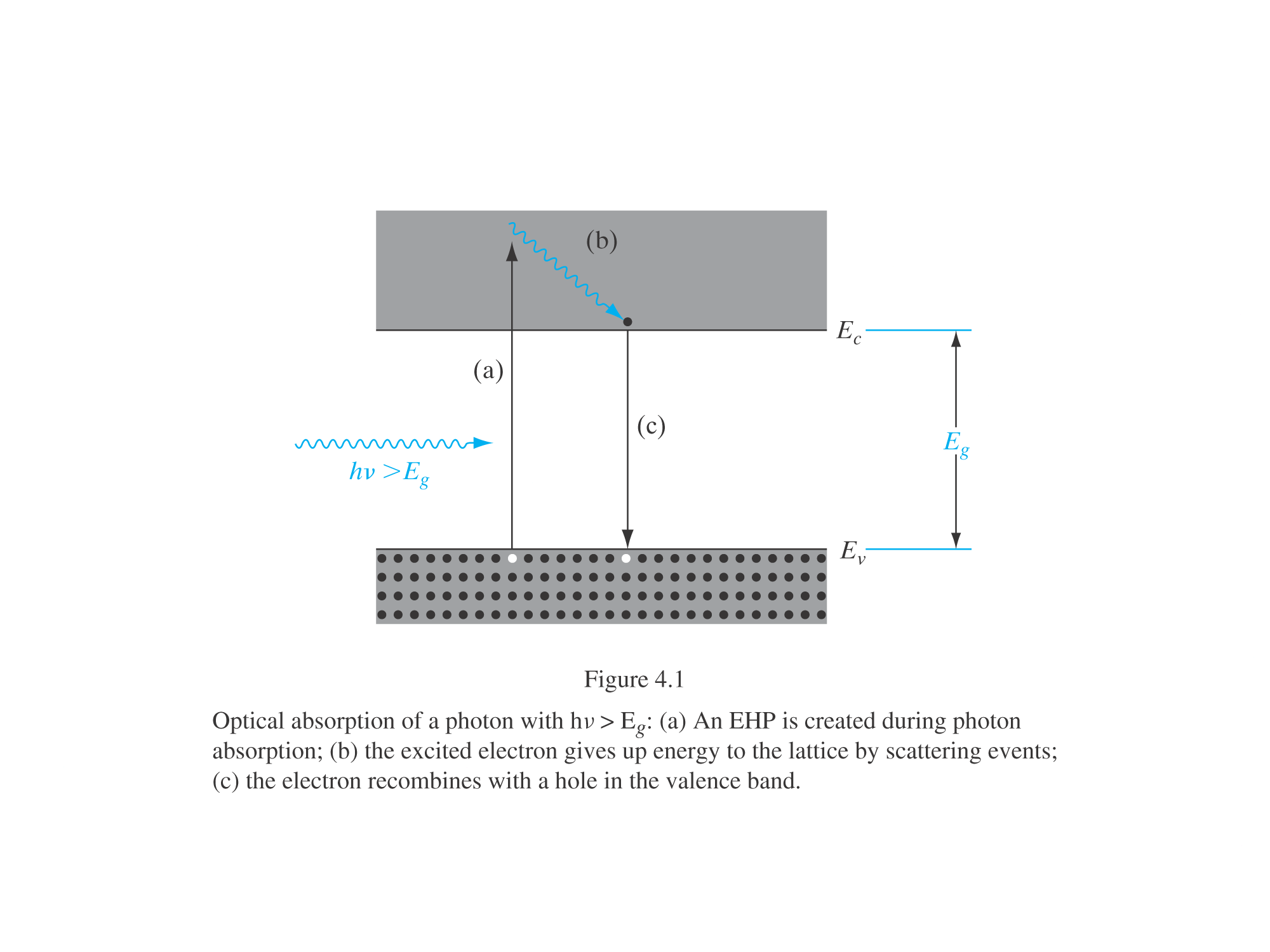 2
Plot the absorption coefficient vs. photon energy:



Keep in mind some of the material band gaps:




Once again, semiconductors absorb photons much more efficiently at energies greater than the band gap (ħω > EG)
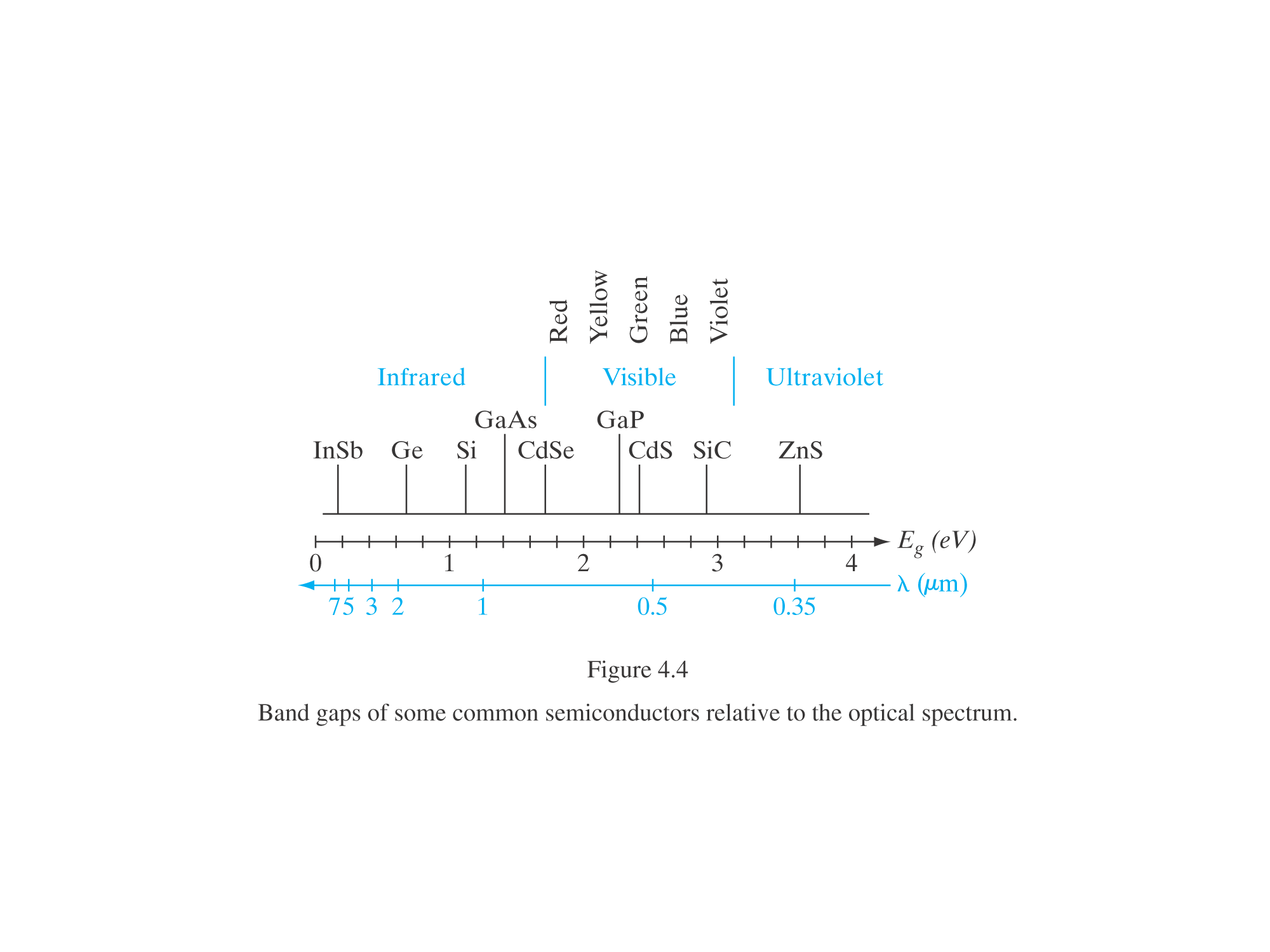 3
Light absorbed created excess EHPs
(excess with respect to what?)

How long do excess EHPs “live” before they recombine?

Direct EHP recombination occurs spontaneously, emitting a photon of energy _____________

Excess carrier notation:
δn(t) = δp(t) instantaneous excess EHPs at time t
Δn = δn(t=0) initial excess EHPs at time t = 0, right after initial excitation (e.g. light flash)
4
How do excess EHPs decay?
Assume n-type sample (n0 >> p0) so holes are in minority
Will majority carriers (electrons) be disturbed much?
What about minority carriers (holes)?

Excess minority carriers will recombine with already existing majority electrons:

Solution is a simple exponential:
Where the recombination lifetime for excess EHPs is τ
Typical EHP recombination in Si are τSi ~ 
Direct recombination  δn decay at same rate as δp
5
Ex: p-doped GaAs sample with 1015 cm-3 acceptors. Flash light (on/off) to initially produce Δn = Δp = 1014 EHPs/cm3 at t=0. Recombination lifetime τ = 10 ns. How do p(t) and n(t) evolve with time?
6
Recombination processes (more generally):





Generation processes:
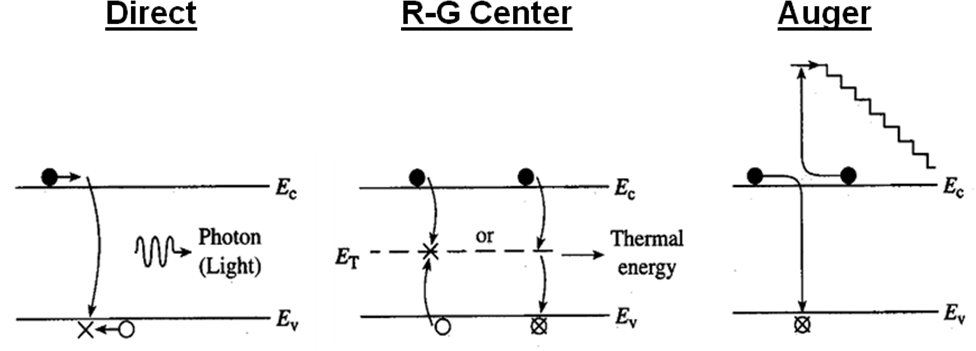 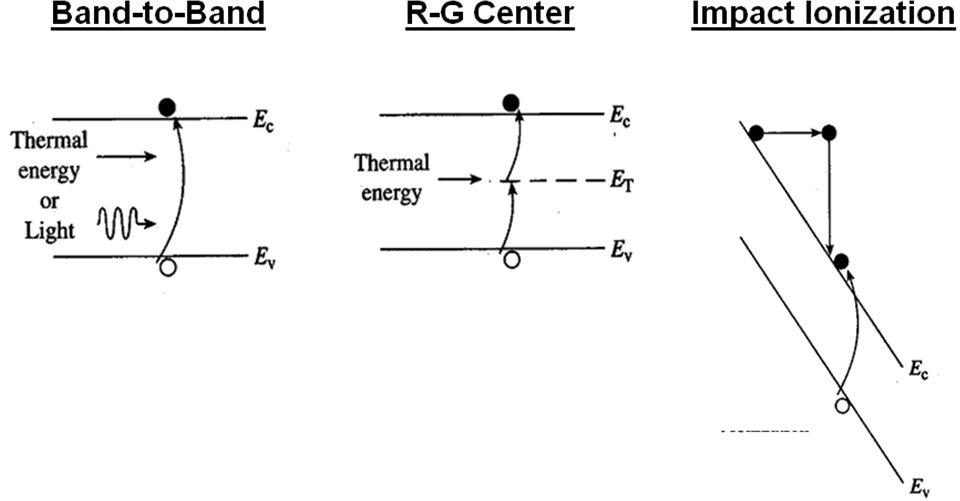 7
Revisit some definitions:
Thermal equilibrium: generation = recombination
Steady-state: all time derivatives (∂/∂t) = 0

Ex: A sample of Si doped with NA = 1016 cm-3, with recombination lifetime τ = 1 s.  It is exposed continuously to light, such that electron-hole pairs are generated throughout the sample at the rate of 1020 per cm3 per second, i.e. the generation rate gop = 1020/cm3/s.
	a) What are equilibrium n0 and p0 (before light is on)?


	b) How many extra δn and δp are there with light on?
8
c) What are total carrier concentrations with light on?







d) What is the n∙p product?
9
Note: so far, Fermi level (EF) has only been defined in thermal equilibrium, giving us n and p like:


Q: What does Fermi level look like when we have excess carriers (from light) and hence non-equilibrium?
A: 

But we like similar (easy) equations so we define quasi-Fermi levels Fn and Fp:
10
Ex: Calculate and draw quasi-Fermi levels from the previous example.
11
Last but not least. We have all these excess carriers with the lights ON. Does the conductivity (resistivity) change?

Remember: σ = q(μnn0 + μpp0)
Often before, with lights off, we could neglect the minority carriers if the sample was doped n- or p-type
But with lights ON, we have extra carriers δn and δp such that n and p are affected:


Photoconductivity = change in conductivity due to excess carriers (EHPs) from lights being turned on:
12